Veins and lymphatics
By Dr S Homathy
Disorders of veins
Varicose vein
Phlebothrombosis
Thrombophlebitis
Varicose vein
Abnormally dilated, tortuous veins
Produced by prolonged increase in intraluminal pressure and loss of vessel wall support
Types and sites
Superficial veins of the upper and lower leg
Prolonged standing leads to
Increased venous pressure
 venous stasis
Pedal oedema
Females> males
Obesity increases the risk.
Pregnancy
Oesophageal varices
Haemorrhoids
Clinical features
Home  work
Phlebothrombosis and Thrombophlebitis
Deep leg veins acccount of > 90% of cases. 
What is Phlebothrombosis (DVT)?
What is Thrombophlebitis ?
What are the predisposing factors / causes of DVT?
Migratory thrombophlebitis?
Superior and inferior vena caval syndrome
SVS
Caused by 
Neoplasm compress or invade the SVC
Bronchogenic carcinoma / mediastinal lymphoma
Clinical features
Marked dilation of veins of head, neck and arms
Cyanosis
Respiratory distress due to pulmonary vessel compression
IVS
Caused by
Neoplasm compress / invade the vessel (hepatocellular, renal cell carcinoma)
Thrombus from hepatic, renal, lower extremities
Clinical features
Lower extremity oedema
Distension of superficial collateral vein of the lower abdomen
Massive proteinuria in case of renal vein involvement
Lymphangitis and lymphoedema
Causes and consequences?
Home work
Tumours
Benign-  haemangioma
Intermediate lesion
Highly malignant – angiosarcoma
Haemangiomas
Very common
Characterized by  increased numbers of normal or abnormal vessels filled with blood
Commonly present at birth
Most are expand with growth
Many capillary lesion regress with time
Clinical variant of Haemangiomas
Capillary haemangioma
Most common variant
Occurs  in the
 skin, 
subcutaneous tissues  
mucous membranes of the oral cavities and lips
Liver 
Spleen
kidneys.
Morphology
Gross 
Bright reed to blue
Few mm to several cm in dm
At the level with surface / slightly elevated
Have intact overlying epithelium

Histology 
Unencapsulated, aggregates of closely packed, thin – walled capillaries
Usually blood filed and lined by flattened epithelium
Vessels are separated by scant cT stroma
Lumen partioally or completely thrombosed and organised
Strawberry Hemangiomas
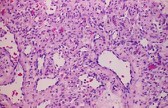 Cavernous haemangioma
Characterised by large, dilated channels 
Less well circumscribed 
Frequently involve deep structures.
Morphology
Gross
Red- blue, soft, spongy masses

Histology 
Sharply defined, unencapsulated
Composed of large, cavernous blood - filled vascular spaces separated by a mild to moderate amount of CT stroma
Intravascular thrombosis with associated dystrophic calcification is common
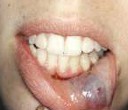 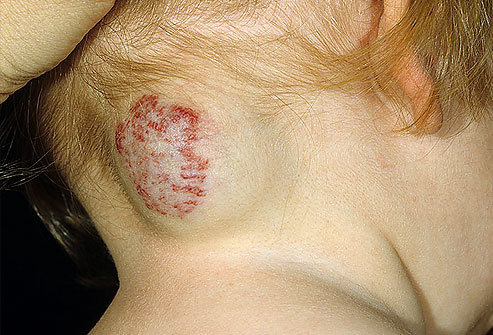 Similar  to strawberry hemangiomas but are more deeply situated.
 They may appear as a red-blue spongy mass of tissue filled with blood
Cavernous hemangioma of the skin. H&E stain.
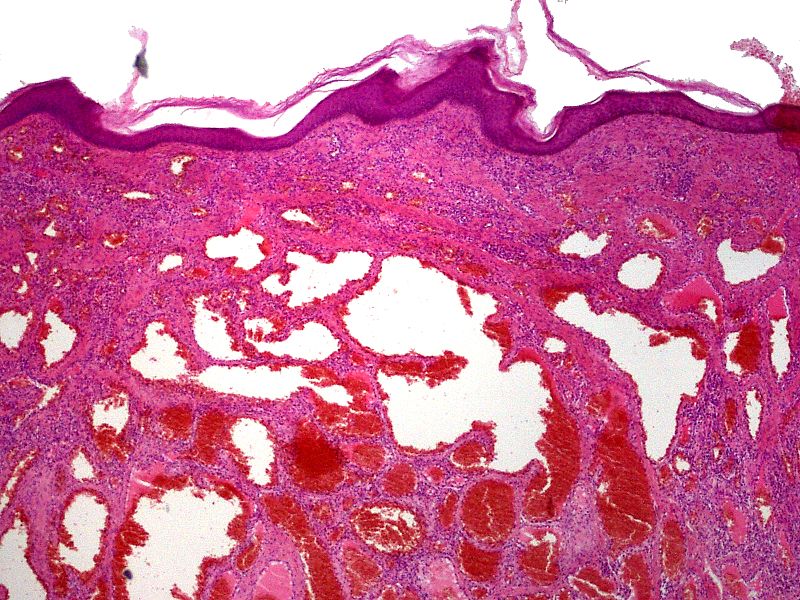 Cavernous liver hemangioma
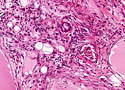 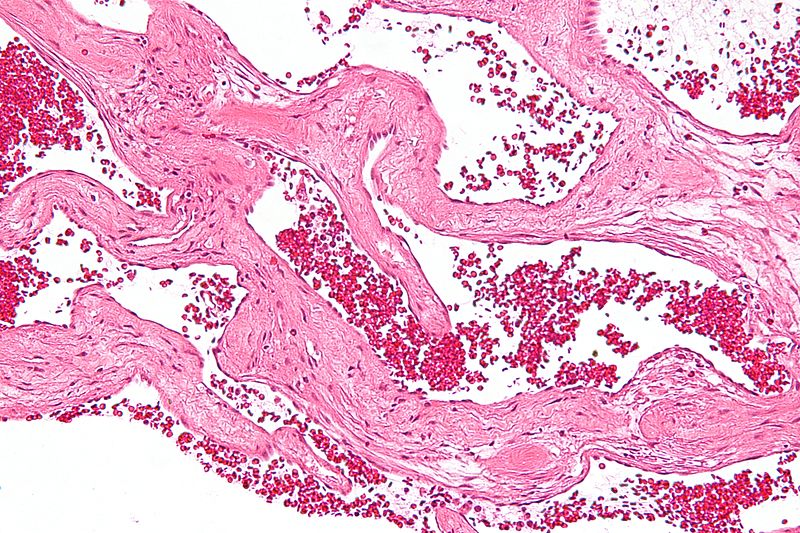 Pyogenic granuloma
Is a capillary haemangioma
Rapidly growing peduncular  red nodule
Seen on the skin, gingival or oral mucosa
Bleed easily often ulcerated

Histology
Proliferating capillaries
Accompanied by extensive oedema
Acute and chronic inflammatory infiltrate